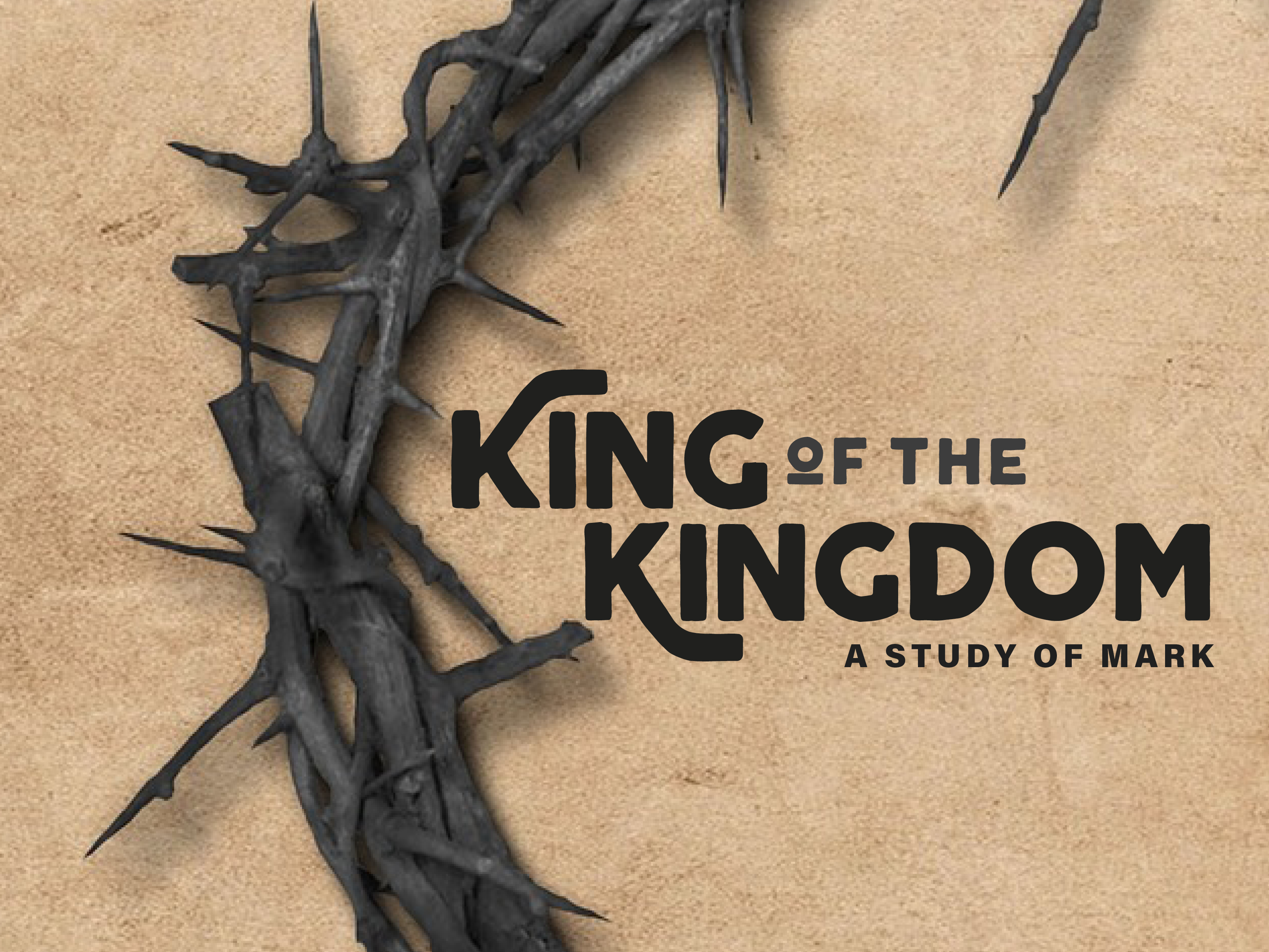 The Gospel 
Of the Kingdom

Mark 1:1-15
The beginning of the gospel of Jesus Christ, the Son of God.   

Mark 1:1
2 As it is written in Isaiah the prophet,
“Behold, I send my messenger before your face,    who will prepare your way,3 the voice of one crying in the wilderness:    ‘Prepare the way of the Lord,    make his paths straight,’”
 

Mark 1:2-3
4 John appeared, baptizing in the wilderness and proclaiming a baptism of repentance for the forgiveness of sins. 5 And all the country of Judea and all Jerusalem were going out to him and were being baptized by him in the river Jordan, confessing their sins.   

Mark 1:4-8
6 Now John was clothed with camel’s hair and wore a leather belt around his waist and ate locusts and wild honey. 7 And he preached, saying, “After me comes he who is mightier than I, the strap of whose sandals I am not worthy to stoop down and untie. 8 I have baptized you with water, but he will baptize you with the Holy Spirit.”
 
Mark 1:4-8
“And it shall come to pass afterward,    that I will pour out my Spirit on all flesh;your sons and your daughters shall prophesy,    your old men shall dream dreams,    and your young men shall see visions.29 Even on the male and female servants    in those days I will pour out my Spirit.  

Joel 2:28-29
And this is eternal life, that they know you, the only true God, and Jesus Christ whom you have sent.  

John 17:3
The Baptism of Jesus
9 In those days Jesus came from Nazareth of Galilee and was baptized by John in the Jordan 10 And when he came up out of the water, immediately he saw the heavens being torn open and the Spirit descending on him like a dove. 11 And a voice came from heaven, “You are my beloved Son; with you I am well pleased.”

Mark 1:9-11
The Baptism of Jesus
If only you would tear the heavens open and come down, so that mountains would quake at your presence—  
Isaiah 64:1
The Baptism of Jesus
And the curtain of the temple was torn in two, from top to bottom.
Isaiah 15:38
The Baptism of Jesus
Behold my servant, whom I uphold,    my chosen, in whom my soul delights;I have put my Spirit upon him;    he will bring forth justice to the nations. 

Isaiah 42:1
The Baptism of Jesus
11 And a voice came from heaven, “You are my beloved Son; with you I am well pleased.”

Mark 1:11
The Baptism of Jesus
Surely he has borne our griefs    and carried our sorrows;yet we esteemed him stricken,    smitten by God, and afflicted.5 But he was pierced for our transgressions;    he was crushed for our iniquities;upon him was the chastisement that brought us peace,    and with his wounds we are healed.
Isaiah 53:4-6
The Baptism of Jesus
6 All we like sheep have gone astray;    we have turned—every one—to his own way;and the Lord has laid on him    the iniquity of us all. 

Isaiah 53:4-6
The Temptation of Jesus
12 The Spirit immediately drove him out into the wilderness. 13 And he was in the wilderness forty days, being tempted by Satan. And he was with the wild animals, and the angels were ministering to him.

Mark 1:12-13
Jesus Begins His Ministry
14 Now after John was arrested, Jesus came into Galilee, proclaiming the gospel of God, 15 and saying, “The time is fulfilled, and the kingdom of God is at hand;  repent and believe in the gospel.”

Mark 1:14-15
Jesus Begins His Ministry
The kingdom of God

Your Kingdom come,
your will be done,
On earth as it is in heaven.     Matthew 6:10
Jesus Begins His Ministry
The kingdom of God is at hand…
Jesus Begins His Ministry
The kingdom of God is at hand…

Repent
Jesus Begins His Ministry
The kingdom of God is at hand…

Repent

Believe
Jesus Begins His Ministry
S … Stop
N… Notice
A … Ask
P … Pivot
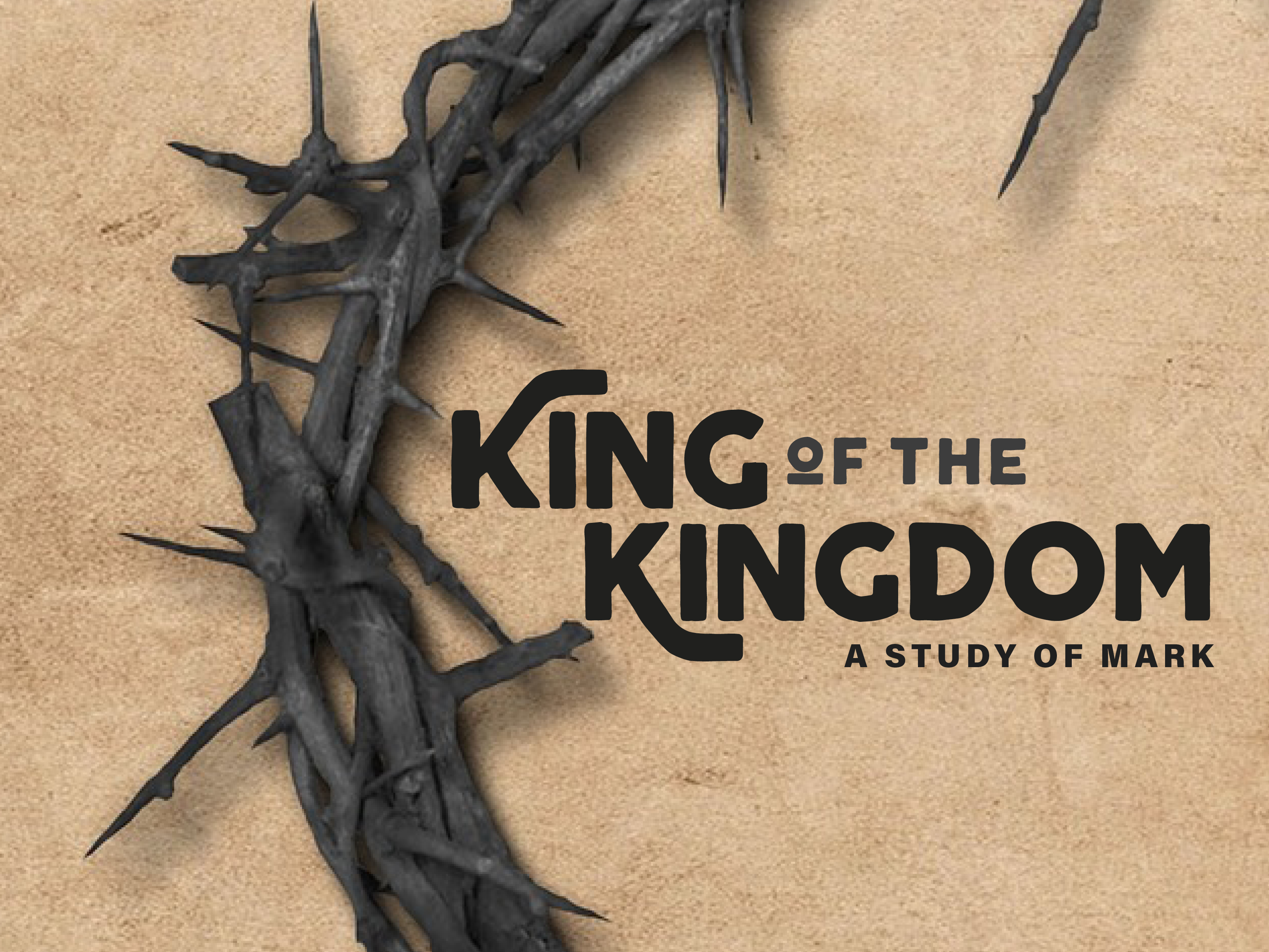